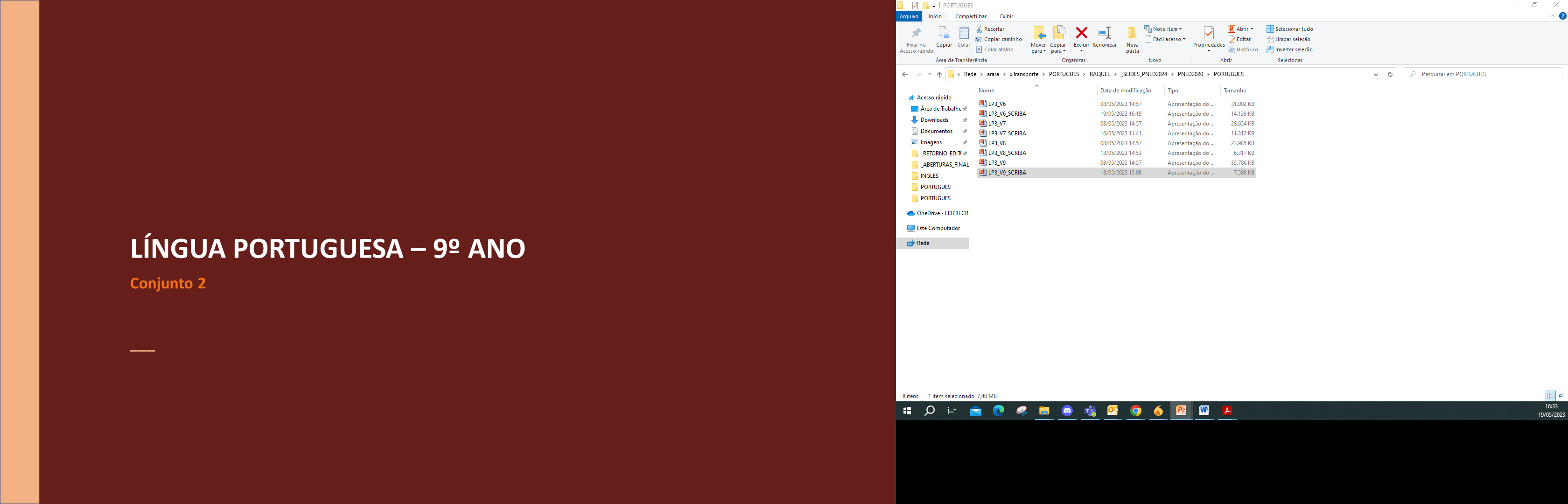 LÍNGUA PORTUGUESA – 9º ANO									 Conjunto 2
Unidade 5
2
LÍNGUA PORTUGUESA – 9º ANO									 Conjunto 2
Abaixo-assinado
É um texto argumentativo, organizado em forma de documento, que apresenta uma contextualização sobre o assunto e uma proposta de reivindicação seguida de justificativas e argumentos. 

O principal objetivo de um abaixo-assinado é propor uma reivindicação, a qual pode ser destinada a uma autoridade ou a uma instituição, e conseguir uma quantidade expressiva de assinaturas.
3
LÍNGUA PORTUGUESA – 9º ANO									 Conjunto 2
Orações subordinadas adverbiais
Exercem as mesmas funções de adjuntos adverbiais em relação à oração principal, iniciando-se na maioria das vezes por conjunções ou locuções conjuntivas subordinativas. 
A oração subordinada adverbial pode expressar uma circunstância de:
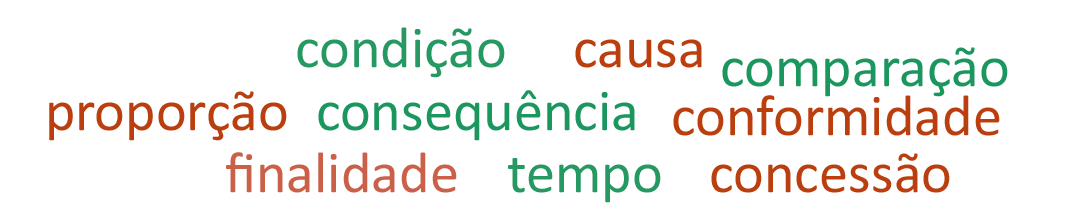 4
LÍNGUA PORTUGUESA – 9º ANO									 Conjunto 2
Classificação das orações subordinadas adverbiais
5
LÍNGUA PORTUGUESA – 9º ANO									 Conjunto 2
Classificação das orações subordinadas adverbiais
6
LÍNGUA PORTUGUESA – 9º ANO									 Conjunto 2
Classificação das orações subordinadas adverbiais
7
LÍNGUA PORTUGUESA – 9º ANO									 Conjunto 2
Classificação das orações subordinadas adverbiais
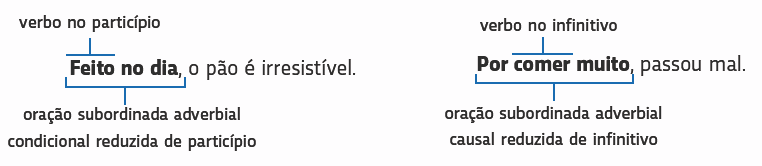 8
LÍNGUA PORTUGUESA – 9º ANO									 Conjunto 2
Discurso
É um gênero textual apresentado em 1ª pessoa, no qual são expostos pontos de vista e informações a respeito de um tema, por meio de uma linguagem que revela grande poder de eloquência. 
É organizado em saudação inicial, desenvolvimento e conclusão.
No corpo do discurso, geralmente, são empregados argumentos, exemplificações e citações, que podem ser de autoridade ou de documentos legais. 
Esse gênero é oral, mas, antes de ser proferido em público, costuma ser planejado e ter uma versão escrita.
9
LÍNGUA PORTUGUESA – 9º ANO									 Conjunto 2
Pontuação das orações subordinadas adverbiais
A pontuação depende de dois fatores: sua posição no período e sua posição em relação à oração principal. 

Quando a oração subordinada adverbial estiver posposta à oração principal, o emprego da vírgula é facultativo. 

Quando a oração subordinada adverbial estiver anteposta à oração principal ou intercalada, as orações são separadas por vírgula.
10
LÍNGUA PORTUGUESA – 9º ANO									 Conjunto 2
Pontuação das orações subordinadas adverbiais
Exemplos:
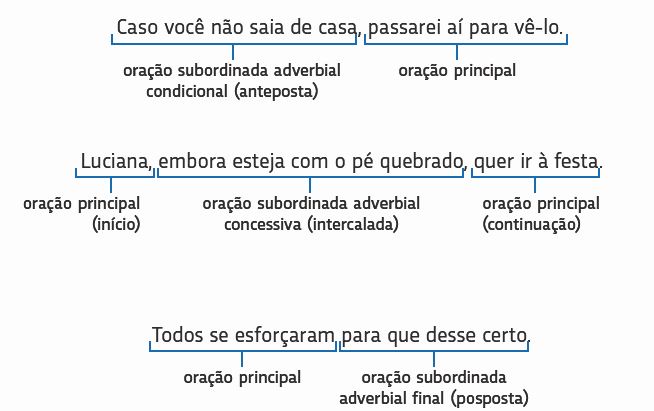 11